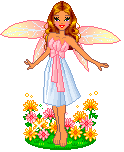 «В гости к фее Природы»
Конспект занятия для детей старшего дошкольного возраста
Задачи:
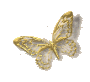 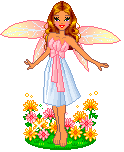 Закрепить знания детей о природе, о бережном и заботливом отношении к природе.
Развивать творческие способности детей, смекалку и сообразительность детей, их эрудицию.
Воспитывать в детях любовь и бережное отношение к природе, умение видеть и откликаться на красивое в природном окружении.
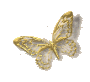 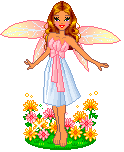 Материал:
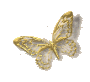 Демонстрационный материал: “Деревья”, “Цветы”, “Дикие животные”, “Насекомые”, “Домашние животные”, “Времена года”,
карты-схемы,
обручи,
карточки (жёлтого, зелёного, белого, красного цветов),
кассета с записью,
шапочки Цветика – Семицветика (одна шапочка – бледно покрашенная, другая шапочка – яркая).
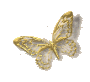 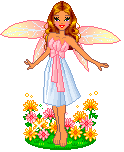 Воспитатель:
“Это кто же к нам стучится,Просится к нам в дом?Посмотрим?”
Влетает почтовый голубь: 
“Я пол света облетел.В садик к вам я залетел!Сообщение из леса,Это очень интересно!”Отдаёт конверт воспитателю.
 Воспитатель:
“Давайте посмотрим. Интересно. Здесь звуковое письмо. Послушаем?”
Воспитатель включает магнитофон. Звучит магнитофонная запись:
“Здравствуйте, дорогие дети детского сада я очень хочу поближе познакомиться с вами. До нашей встречи осталось мало времени. До скорой встречи, Фея Природы”.
Воспитатель: “Ребята, значит, к нам гостья спешит”.
Дети заходят в зал и становятся полукругом. Раздаётся стук в дверь.
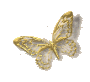 Входит Фея Природы:
-Здравствуйте дети. Я Фея Природы. Пришла познакомиться с вами и пригласить к себе в гости. В моём природном государстве есть клуб любителей природы. Хотите там побывать?В Королевство Природы попасть легко,Не надо ехать далеко.Закрой глаза и сделай шаг.Теперь в ладоши хлопнем так:Один хлопок, ещё хлопок -И вот уж виден сена стог,И вот уж поле колосится,Шумит-волнуется пшеница,Над ней синеют небеса, Откройте поскорей глаза.
Вот мы и в моём государстве, в клубе любителей природы. 
Есть у меня волшебный цветок Цветик-Семицветик. 
Он исполняет любое желание. Сейчас я вам его покажу. 
Что-то тут не так. Кто же тут хозяйничал?
А где Цветик-Семицветик? 
Слышите, кто-то плачет? 
(Фея Природы заглядывает за дерево, 
выходит Цветик-Семицветик)
- Да это же Цветик-Семицветик.
- Что случилось Цветик-Семицветик?
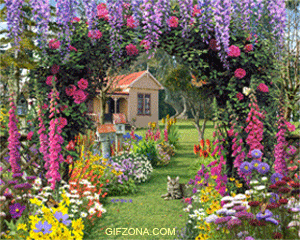 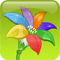 Цветик-Семицветик:“Прилетела Тётушка-Непогодушка. В ладоши сильно хлопала – громом пугала, дождём сильным поливала, колдовала. Все мои краски смыла и волшебство исчезло. Не понравилось ей что, в нашем природном государстве так красиво и спокойно. А расколдовать меня сможет тот, кто любит и знает природу.
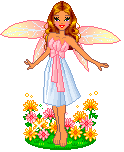 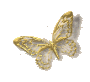 Фея Природы:
     -Что же делать, дети? Надо помочь Цветику-Семицветику. Лепестки твои стали бледными. Давай посмотрим, может с ними можно что-то сделать. Ребята, а на лепестках что-то есть. Да это же задания. Прочитаем.
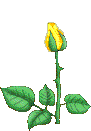 1.Красный лепесток. “Назови художника”.
Фея Природы:
Дети, возьмите карточки на стульчиках.
“Сейчас я буду читать строчки стихов, а вы должны поднять карточку. Если стихотворение будет о зиме, вы должны поднять белый квадрат, о весне – зелёный, о лете – красный, об осени – жёлтый”.
“Четверо художников,столько же картин.Белой краской выкрасилВсё подряд один.Лес и поле белые,Белые луга,У осин заснеженныхВетки как рога..” (Зима)
“У второго – синиеНебо и ручьи.В синих лужах плещутсяСтайкой воробьи. На снегу прозрачныеЛьдинки – кружева.Первые проталинки, Первая трава…” (Весна)
“На картине третьегоКрасок и не счесть:Жёлтая, зелёная, голубая есть.Лес и поле в зелени, Синяя рекаБелые пушистыеВ небе облака…” (Лето)
“А четвёртый – золотомРасписал сады,Нивы урожайные,Спелые плоды…Всюду бусы – ягодыЗреют по лесам,Кто же тот художник?Догадайся сам!” (Осень)
Молодцы! Хорошо знаете времена года. Что же на оранжевом лепестке?
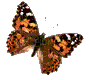 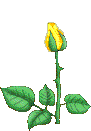 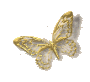 2.Оранжевый лепесток. Игра “Кем (чем) был, кем (чем) стал”.
Фея Природы:
“Каждой команде я раздам карточки. Вы должны посовещаться и выложить цепочку. Кем был и кем стал”.
Икринка – малёк – рыба.Яйцо – Цыплёнок – курица.Икринка – головастик – лягушка.Семечко – росток – растение (одуванчик).Жёлудь – росток – дуб.
Молодцы справились с заданием. Посмотрим, что же на жёлтом лепестке.
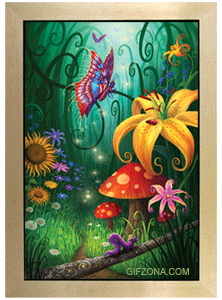 3.Жёлтый лепесток. Дидактическая игра “Времена года”.
Фея Природы:
“А сейчас соберите пейзаж из частей”. (Игра выполняется в командах).
Молодцы.
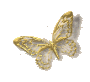 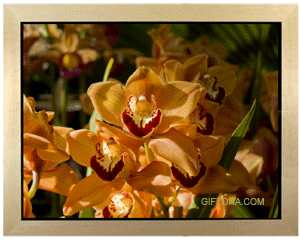 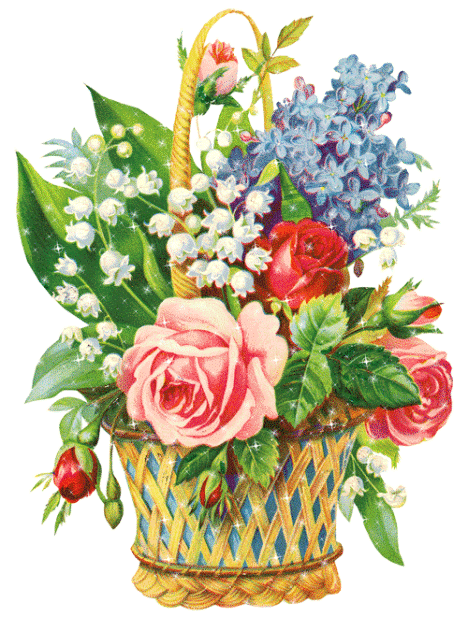 4.Зелёный лепесток.  Игра «Чей домик?»
Фея Природы:
А сейчас, ребята, вам надо найти (животным, птицам, насекомым) каждому свой домик.
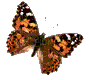 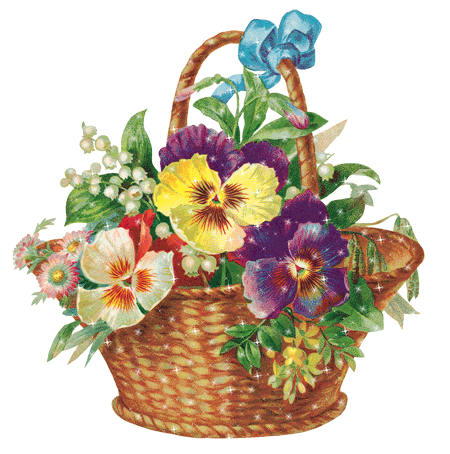 Фея Природы:
А вот здесь, ребята. Вопросы о том, как вести себя в лесу. Как вы поступите.
– Нашёл Лёша гнездо с яичками пеночки в траве. Маленькие яички ему очень понравились. Он их хотел взять домой. А пеночка кружилась над ними и кричала. Как правильно поступить Алёше?
– Дети пришли с воспитателем на лесную поляну. И в изумлении остановились: “Сколько цветов! Купава, ромашки, колокольчики. Давайте нарвём большие букеты цветов”, – предложили дети. А воспитатель сказала,…Что сказала воспитатель?
– В воскресенье я решила пойти к озеру. Передо мной по тропинке шли два мальчика. Вдруг они увидели в траве маленькую лягушку. Давай её возьмём к себе, чтобы она не заблудилась” – сказал один мальчик. “Не трогай её, лягушка сама найдёт дорогу” – сказал другой. Кто из мальчиков был прав?
– Однажды Серёжа с папой и мамой пошли к речке. “Дайте мне баночку, я наловлю рыбок”, – попросил Серёжа родителей. “Их нельзя ловить”, – сказал папа и объяснил почему. Что рассказал папа Серёже?
– Что обозначают эти знаки?
Не шуметь в лесу.
Не топтать грибы.
Не наступать на муравейники.
Не трогать птенцов.
Молодцы! Надо быть другом всему живому и правильно вести себя в лесу.
Что же на синем лепестке?
5. Белый лепесток.«Как вы поступите?»
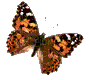 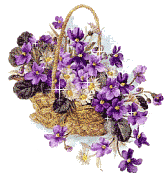 Фея Природы:
“Отвечаем быстро.
– Кто на себе дом носит? (Улитка)
– Не птичка, а с крыльями. (Бабочка)
– У какого зверя куст на голове? (Лось).
– Кто шляпу носит, а здороваться не умеет? (Гриб)
– Чем отличаются хищные птицы от других пернатых? (Очень зоркие глаза, клюв крючком, острые когти).
– Для чего на водоёмах зимой делают проруби. (Рыбам не хватает воздуха, чтобы дышать).
– Перечислите хвойные деревья. (Сосна, ель, кедр, лиственница, пихта).
– Какие животные впадают в спячку? (Барсук, медведь, ёж, суслик, хомяк.)
– Какие животные меняют на зиму окраску. (Заяц, белка).
– У какого зверя глаза одновременно видят спереди, сбоку и даже сзади? (У зайца).
– Какая птица не вьёт гнезда и не выводит птенцов? (Кукушка).
– Какую птицу называют “лесным доктором? (Дятла).
– Какое животное называют “кораблём пустыни» (Верблюд).
– Без чего не сможет расти растение? (свет, вода, тепло). Вы всё знаете, молодцы. 
А теперь фиолетовый лепесток.
6.Синий лепесток. Блиц - вопросы.
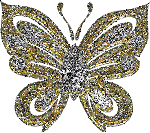 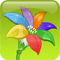 Фея Природы:
У меня в коробочке есть игрушки животных и насекомых. 
«Возьмите понравившуюся игрушку. Вам нужно найти свой круг и встать рядом с ним.
– Дикие животные
– Домашние животные
– Насекомые
Назовите свой круг»
(За это время Цветик-Семицветик надевает яркую шапочку).
7.Фиолетовый лепесток. “Необычные круги”.
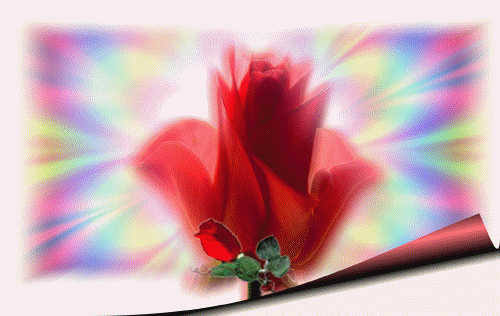 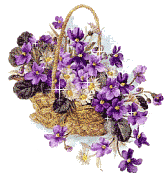 Фея Природы:
“Ребята, посмотрите каким ярким, красивым стал Цветик-Семицветик. Вы помогли ему. Вы настоящие друзья и знатоки природы. А сейчас нам пора возвращаться в детский сад.
Возьмёмся за руки, друзья,И по тропе леснойОтправимся к себе домой.
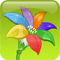 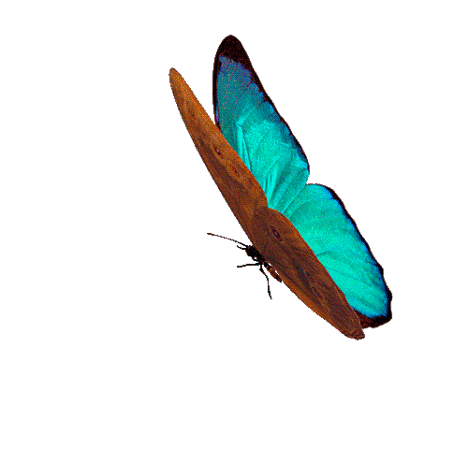 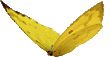 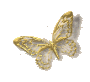 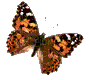 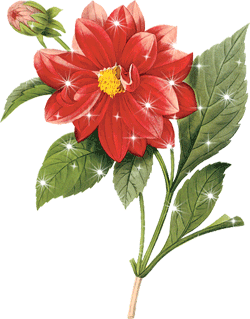 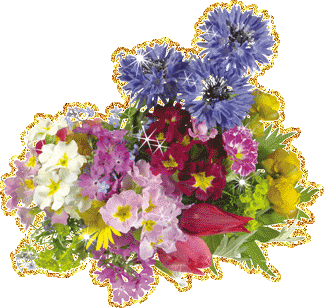 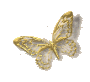 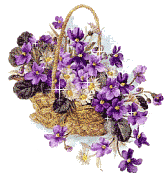 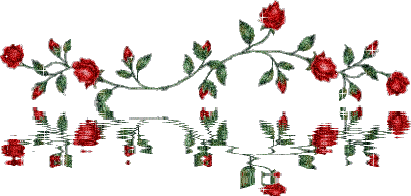 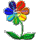 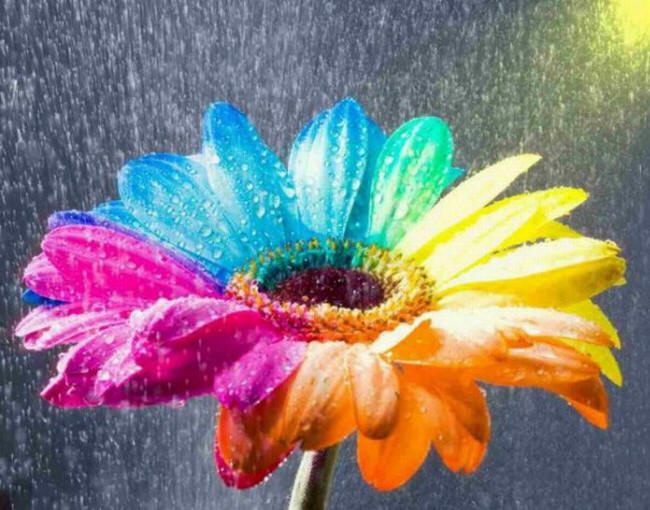